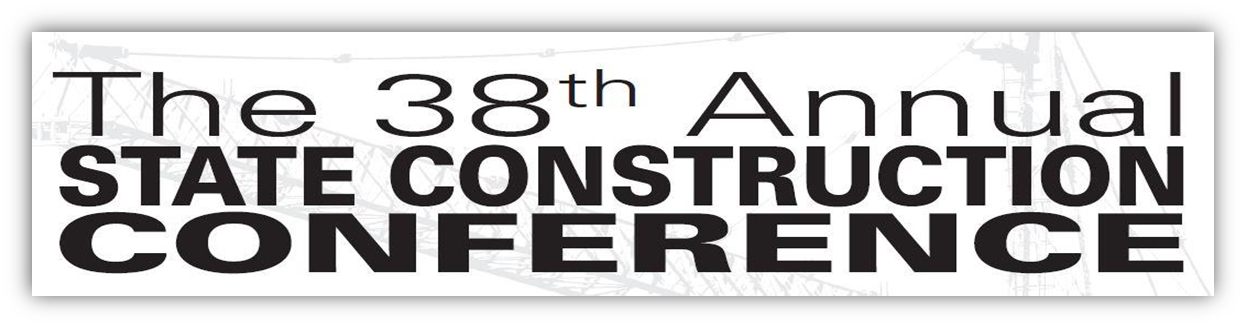 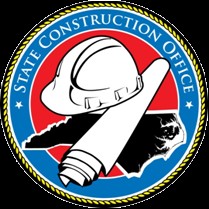 STATE BUILDING COMMISSION
MERIT AWARDS
SCO Conference 2019
EXCELLENCE


 IN 
CONSTRUCTION
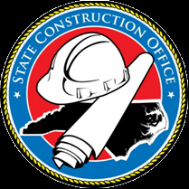 THE 38TH ANNUALSTATE CONSTRUCTION
CONFERENCE
SCO Conference 2019
STATE BUILDING COMMISSIONMERIT AWARDSExcellence in construction
East Carolina UniversityMain Campus Student Union & Parking Deck
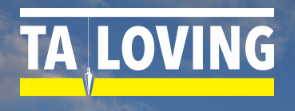 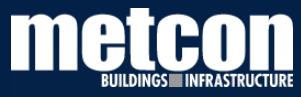 SCO Conference 2019
SCO Conference 2019
SCO Conference 2019
SCO Conference 2019
SCO Conference 2019
EXCELLENCE


IN
PROJECT IMPLEMENTATION
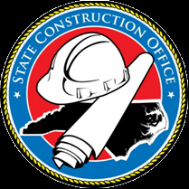 THE 38TH ANNUAL
STATE CONSTRUCTION
CONFERENCE
SCO Conference 2019
STATE BUILDING COMMISSIONMERIT AWARDSEXCELLENCE IN PROJECT IMPLEMENTATION
North Carolina A & T State UniversityNew Student Center
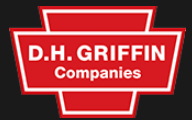 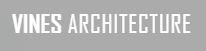 SCO Conference 2019
SCO Conference 2019
SCO Conference 2019
SCO Conference 2019
SCO Conference 2019
EXCELLENCE


IN
PROJECT IMPLEMENTATION
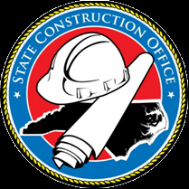 THE 38TH ANNUAL
STATE CONSTRUCTION
CONFERENCE
SCO Conference 2019
STATE BUILDING COMMISSIONMERIT AWARDSEXCELLENCE IN PROJECT IMPLEMENTATION
Western Carolina UniversityBrown Building Renovation & Addition
Watson Tate Savory, Inc.
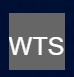 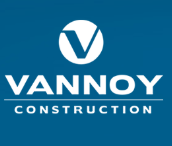 SCO Conference 2019
SCO Conference 2019
SCO Conference 2019
SCO Conference 2019
SCO Conference 2019
FRANK B. TURNER AWARD NOMINATION
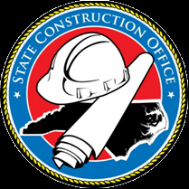 THE 38TH ANNUAL
STATE CONSTRUCTION
CONFERENCE
SCO Conference 2019
2019 FRANK B. TURNER AWARD RECIPIENT
Anna Wu, FAIA
Associate Vice Chancellor
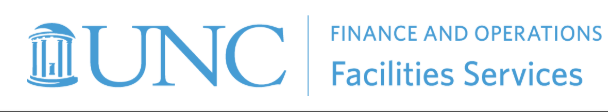 SCO Conference 2019
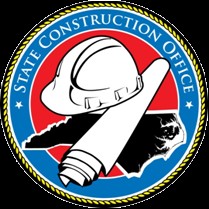 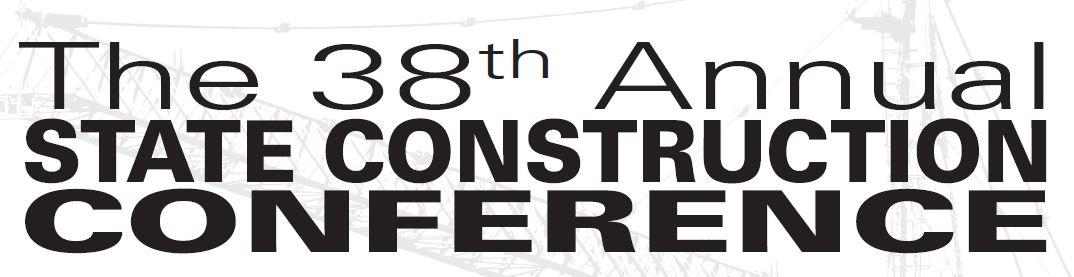 STATE BUILDING COMMISSION
MERIT AWARDS
SCO Conference 2019